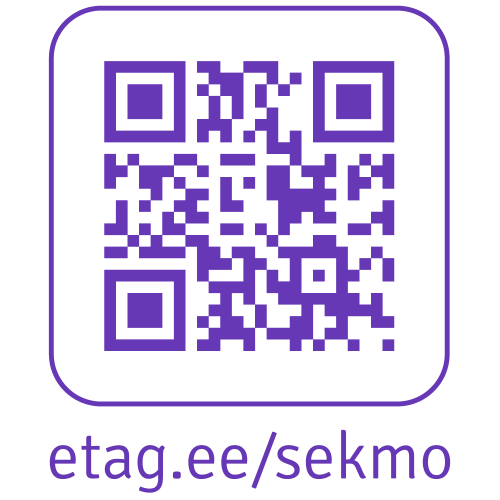 PÄEVAKAVA
Sissejuhatus 
14:00	Sektoritevahelise mobiilsuse meede (SekMo) – kellele ja milleks? Kaidi Rekker (ETAG) 
14:10 	Energia TAIE teekaardi tutvustus, Villem Vohu (EASi ja KredExi ühendasutus)
14:20	ERF tingimused, Kristel Lopsik (RTK) 
Meetmest toetatavad tegevused 
14:30 	I Teadlase palkamine ettevõttesse või avaliku sektori asutusse, Tea Tassa (RTK) 
14:40 	MultiCharge OÜ (Vool) teadlase kaasamine, tootejuht Sander Vahtras
14:55 	II Tippspetsialisti palkamine teadus- ja arendusasutusse, Tea Tassa (RTK) 
15:00 	III Teadmussiirdedoktorantuur Tea Tassa (RTK) 

Oluline teada
15:10 	SekMo – taotluse esitamine ja taotlusvormi tutvustamine, Tea Tassa (RTK) 
15:20 	Kokkuvõte: Kaidi Rekker (ETAG)
Sektoritevaheline mobiilsus (SekMo)– kellele ja milleks?
Kaidi Rekker 
kaidi.rekker@etag.ee
Eesti väljakutsed
Teadus on kasvanud lahku ühiskonnast;
Avaliku sektori suutlikkus integreerida TAd poliitikasse on madal; 
Erasektori TA investeeringute % SKPst on madal (2020.a. 0,98; EL 1,5) 
Doktoriõpingud:
atraktiivsus on madal ja õppe läbimine venib;
keskendunud eeskätt ülikooli vajadustele;
Ettevõtetes:
töötavate teadlaste arv väike;
sünnib vähe innovatsiooni
Teadusasutustel ja ettevõtetel napib motivatsiooni ja võimekust, et teha koostööd;
teadmised, oskused
tehnoloogiad, ideed…
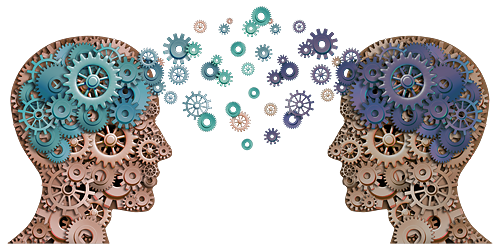 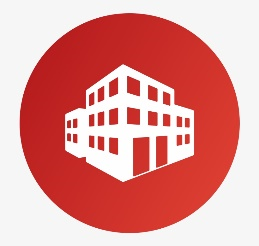 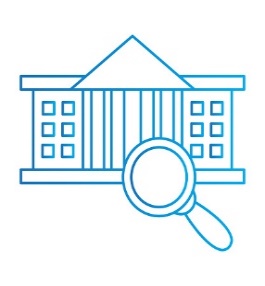 TEADMUSSIIRE
SEKMO 2020-2029
AKADEEMILINE SEKTOR
ETTEVÕTLUSSEKTOR
29 mlj. EUR
Rakendusasutus: HTM
Rakendusüksus: RTK
Elluviija: ETAG
SekMo
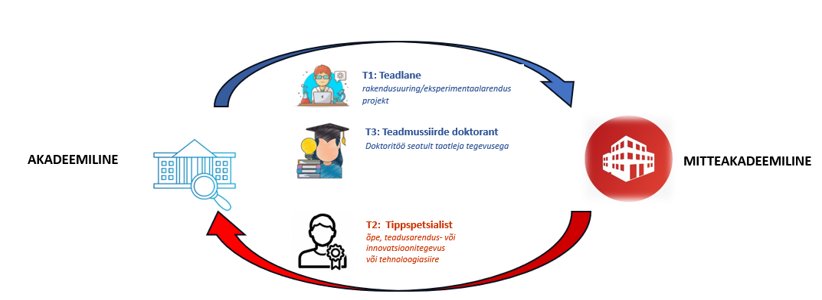 NS KASVUVALDKONNAD
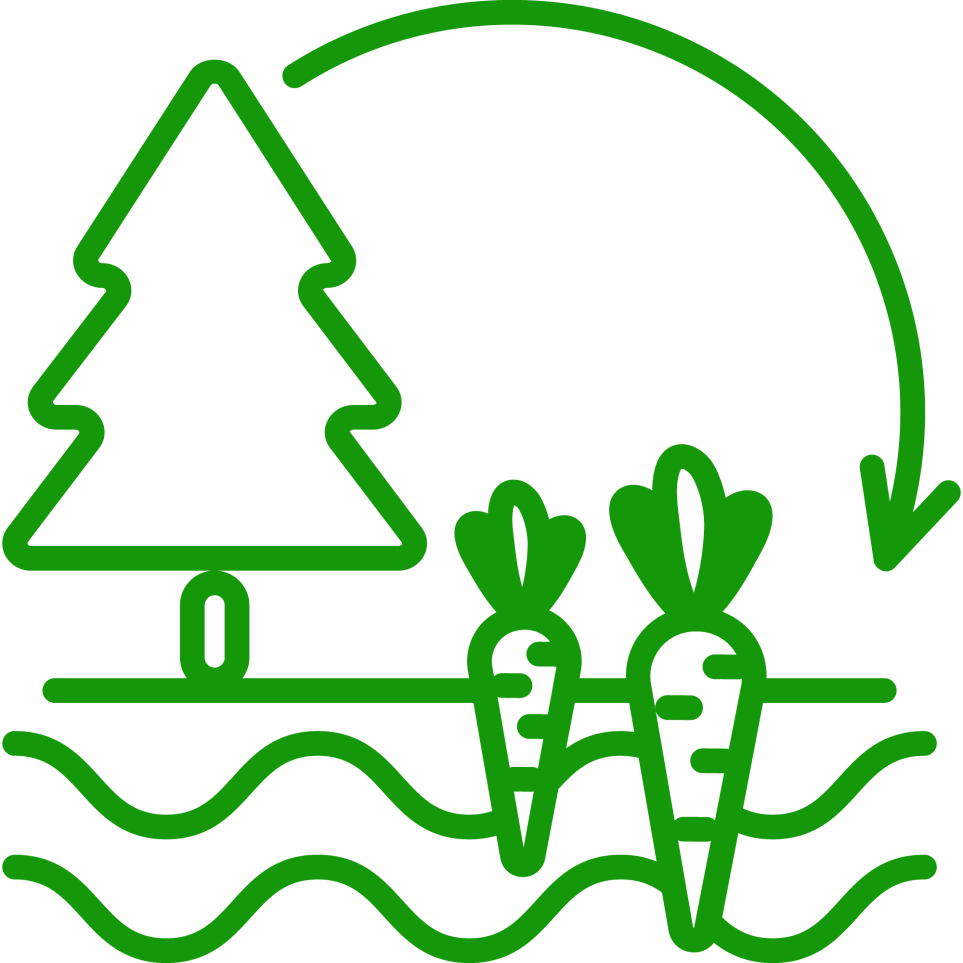 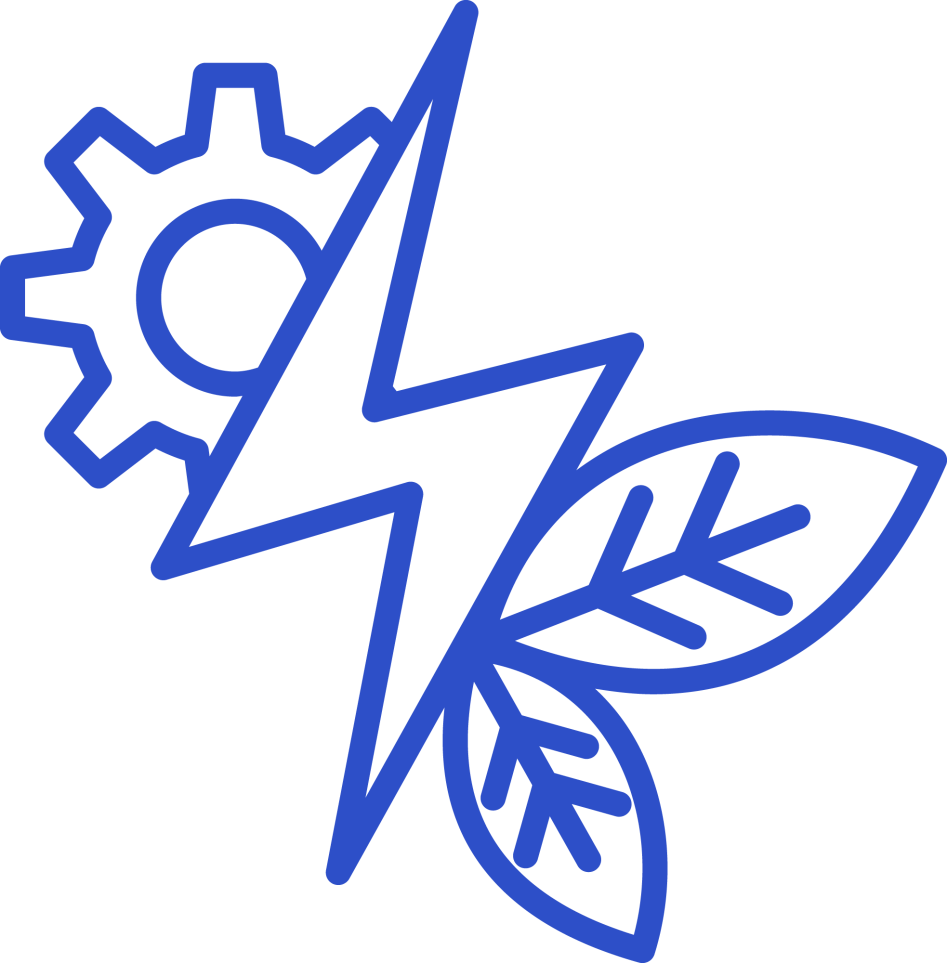 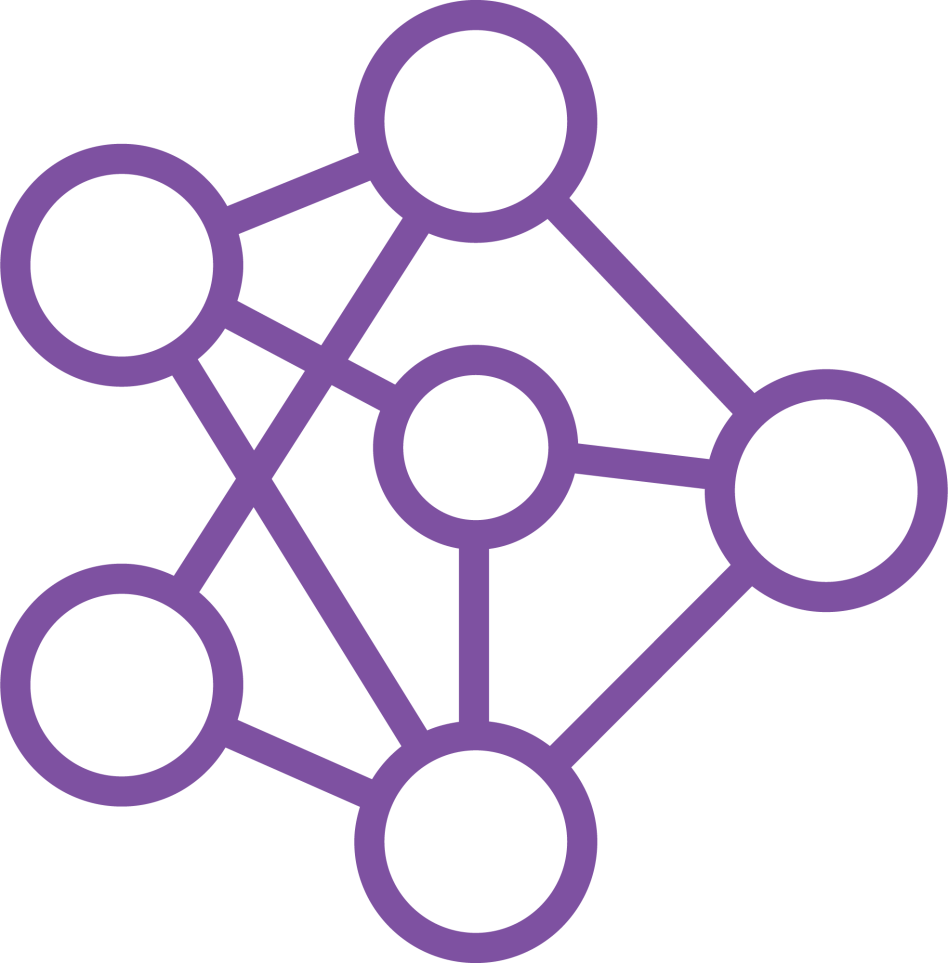 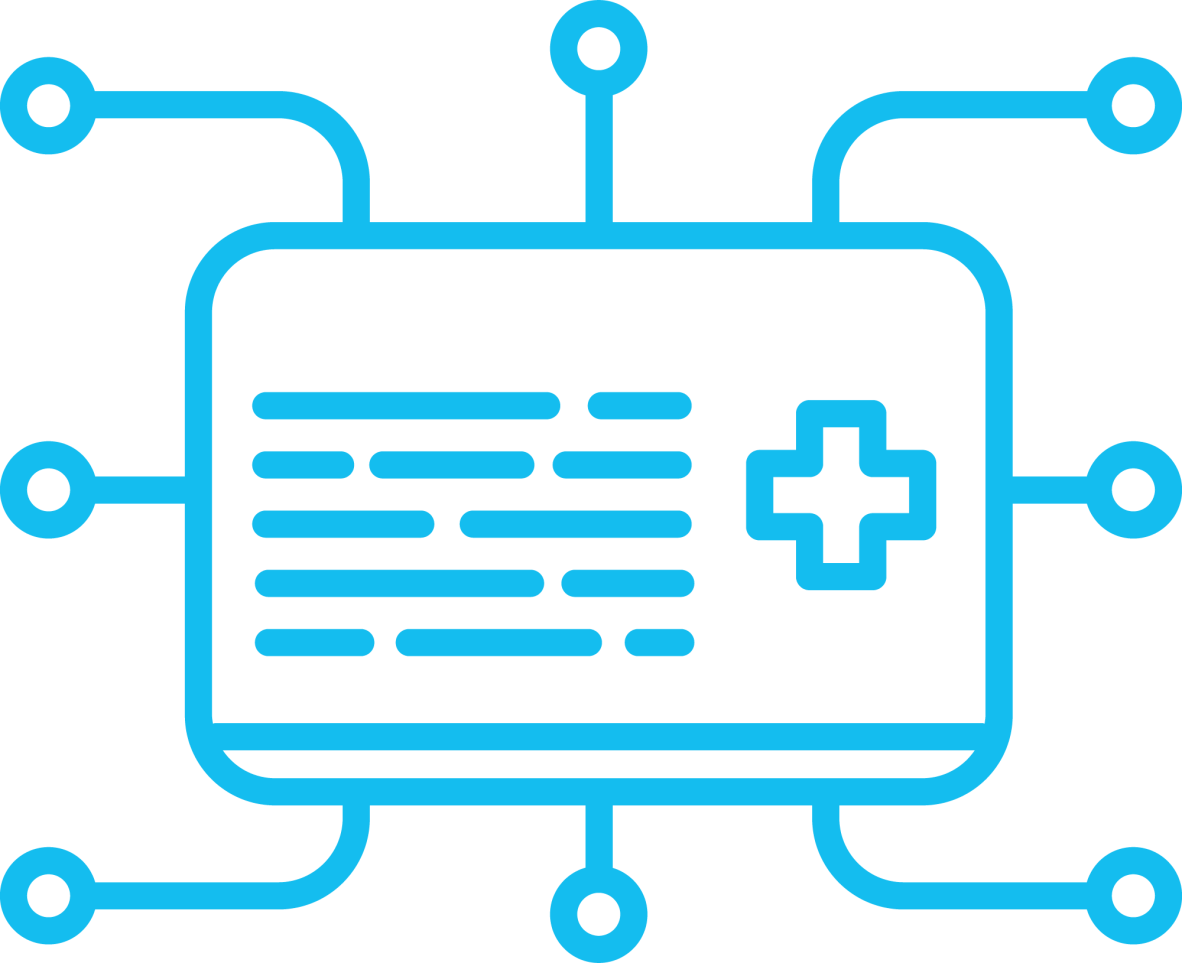 NUTIKAD JA KESTLIKUD
 ENERGIALAHENDUSED
DIGILAHENDUSED
IGAS ELU VALDKONNAS
TERVISETEHNOLOOGIAD
JA -TEENUSED
KOHALIKE RESSURSSIDE 
VÄÄRINDAMINE:
Toit
Puit
Maapõu
Teisene toore ja jäätmed
NS SUUNANÄITAJA…..
…. on teekaart:
erinevate osapoolte (teadlased, ettevõtjad, ministeeriumid jt) ühine kokkulepe selles osas, millised vajadused on konkreetse valdkonna arendamisel esmatähtsad;
vastab küsimusele, kuidas innovatsioon ja teadus saab kasvuvaldkonda aidata;
määratleb valdkonna sihid ja prioriteetsed suunad
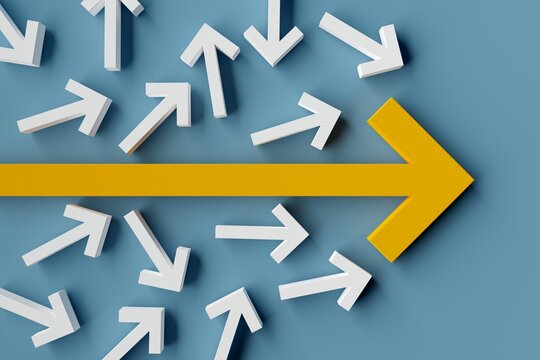 Teekaardid kättesaadavad: 
www.taie.ee/taie-fookusvaldkonnad
SekMo projekt peab olema seotud vähemalt ühe NS kasvuvaldkonnaga!
Kirjelda taotluses seosed!
7
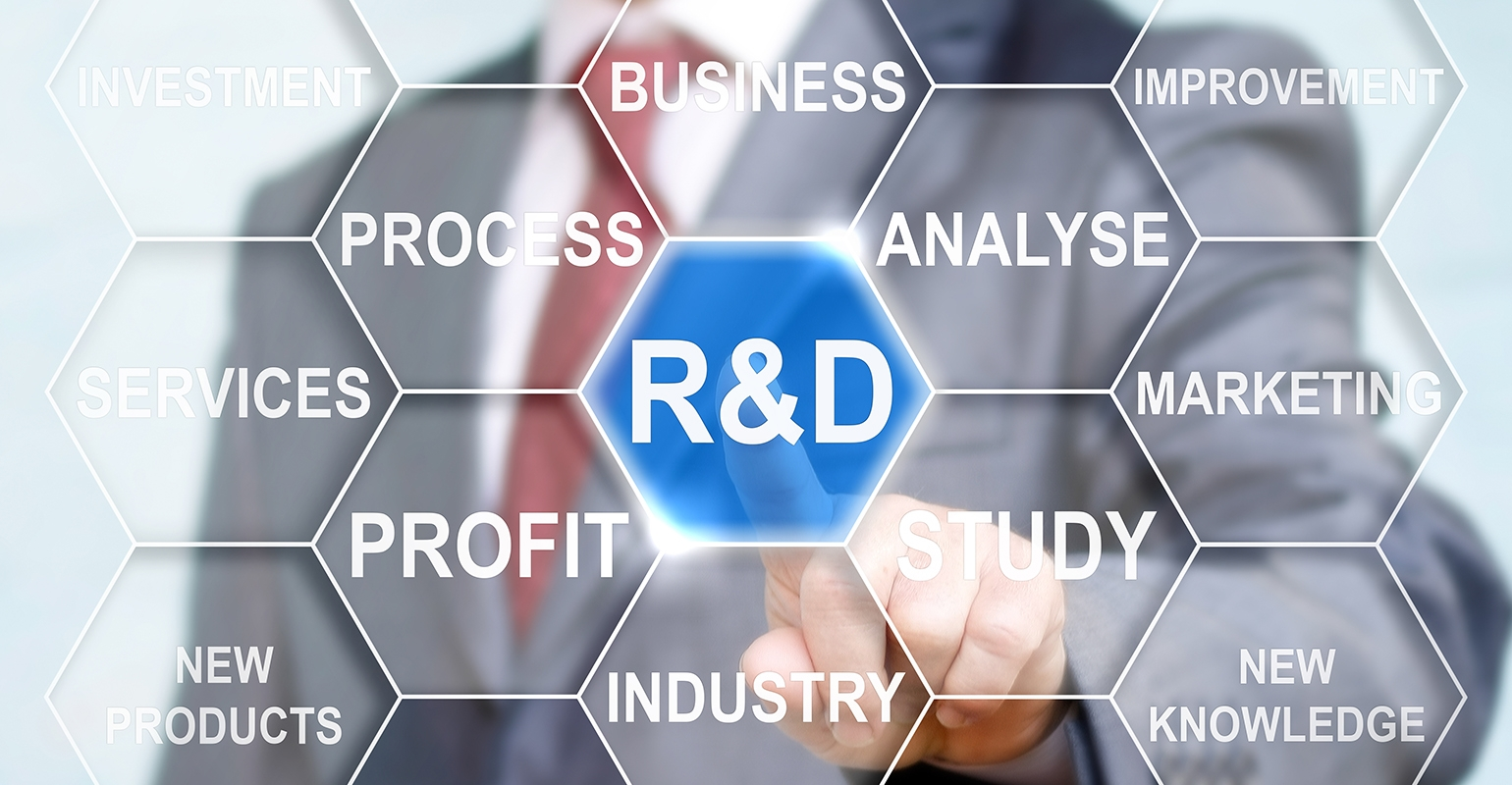 TUNNUSED
	Uudsus
	Loomingulisus
	Ettemääramatu tulemus
	Süstemaatilisus
	Ülekantavus-korratavus
FrascatiManual2015_2ptk.pdf (etag.ee)
Rakendusuuring
Suunatud uute teadmiste saamisele 
Kasutatakse olemasolevaid teadmisi ja püütakse neid laiendada.
Eesmärk: 
Teha kindlaks uusi meetodeid/võimalusi eelnevalt määratletud eesmärkide saavutamiseks
rakendada saadud teadmisi praktikas
lahendada ettevõttes toodete, teenuste või protsessidega seonduvaid probleeme

Tulemused: 
annavad ideele kasutuskõlbliku kuju; 
rakendatavad toodetele, toimingutele, meetoditele või süsteemidele;
intellektuaalomand
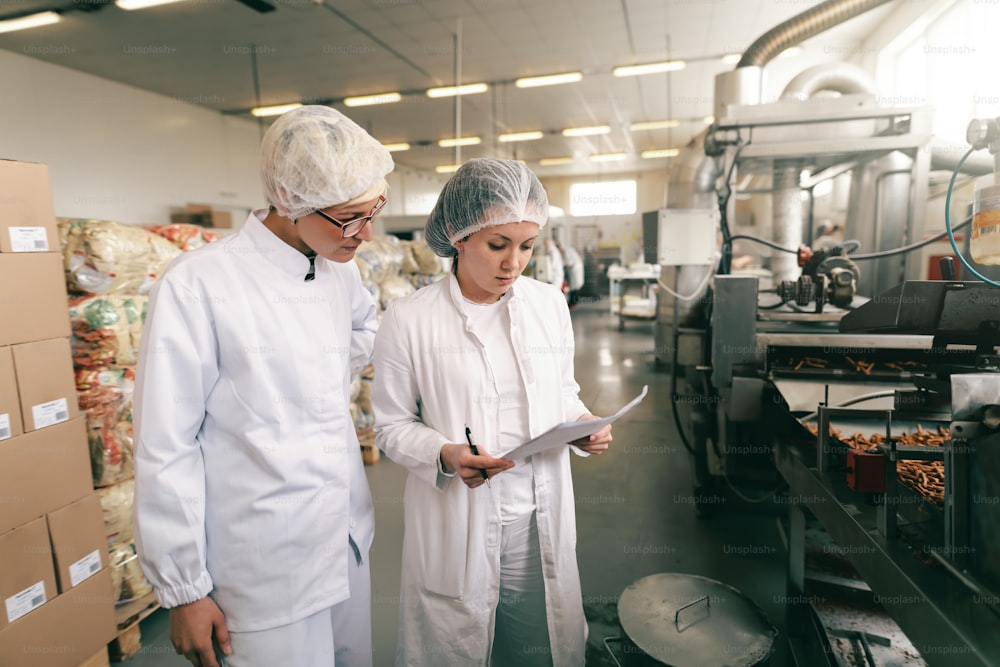 Eksperimentaalarendus
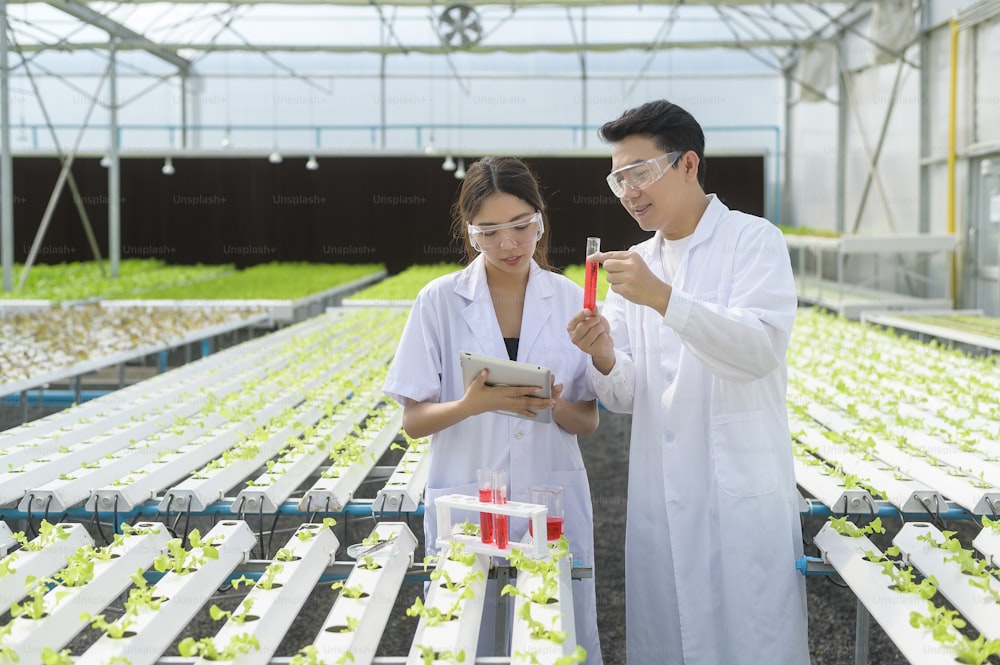 Süstemaatiline tegevus tootearendus-protsessi käigus. 
Eksperimentaalarendus = tootearendus kitsamas tähenduses 
Eesmärk:
Luua uut teadmist, et valmistada uusi tooteid, võtta kasutusele uusi protsesse või täiustada olemasolevaid.
hõlmab kontrollitud eksperimente, katsetusi, prototüüpide loomist ja testimist

Tulemus:
ettemääramatu - võib selguda, et lahendus ei sobi.
praktiliselt rakendatavad  uued tooted, uued protsessid või edasise uurimistöö aluseks
Tänan kuulamast!
KELLE POOLE PÖÖRDUDA?
ETAG:Kaidi Rekker53 805 900kaidi.rekker@etag.ee
RTK:Tea Tassa6632 059 või 5170 526tea.tassa@rtk.ee
EIS ehk EAS:Kersti Vaarmets58 875715kersti.vaarmets@eis.ee
11
Infopäeva kokkuvõte
Kaidi Rekker 
kaidi.rekker@etag.ee
SekMo rahastusinstrument võimaldab
Kasutada valdkonna tippeksperte (teadlasi) ettevõttele lisandväärtuse tekitamiseks 
Uue teenuse väljatöötamist, prototüüpimist ja katsetamist 
Olemasoleva toote/teenuse arendamist 
R&D meeskonna täiendamist (sh rahvusvahelise kogemus) 
Uutesse suurema keerukusega tootegruppidesse sisenemist, automatiseerimist ja ressursitõhususe rakendamist 
Kasvatada ettevõtete TA kogemust 
Palgasurve vähenemist
Toob fookuse reaalsetele TA vajadustele
Viib PhD teemad praktilise väljundini ja kasvatab PhD arvu
Suurendab teadmuse mõju ühiskonnas ja tugevdab majandust
Kuidas leida teadlast?
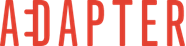 Eesti ülikoolide ning teadus- ja arendusasutuste koostöövõrgustik.
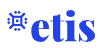 Eesti Teadusinfosüsteem - teave teadlaste, teadusasutuste ja teadusvaldkondade kohta.
Ettevõtted:
Sisene arengusse ja teosta innovatsiooni teadusarendustegevuse kaudu 
Võimalik kasutada SekMot ka add-on moodulina projekti lõigu lahendamiseks või projekti pikendamiseks (nt RUP-ile, vms)


ETAG on valmis ettevõtteid ka individuaalselt nõustama!
Statistika toetatud tegevuste lõikes(seisuga 06.05.24)
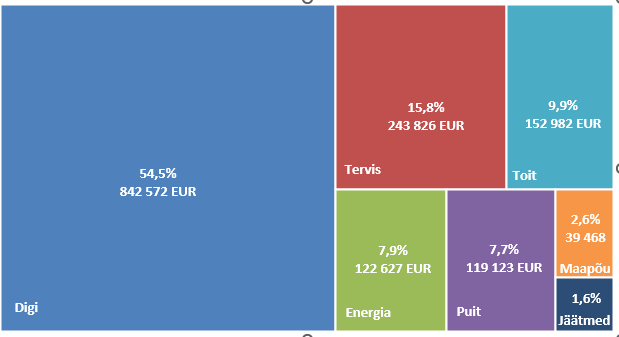 Fookusvaldkondade lõikes(seisuga 06.05.24)
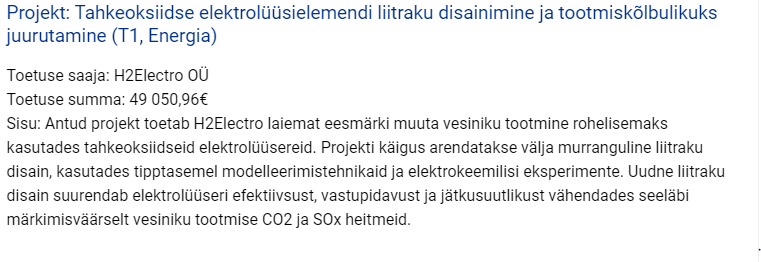 !   Koostöö
!   SISUKAS TAOTLUS
!   MEETMES ON RAHA PIISAVALT
alles € 4 mlj

Jooksev taotlemine ja menetlemine

I voor sulgub: 31.10.2024
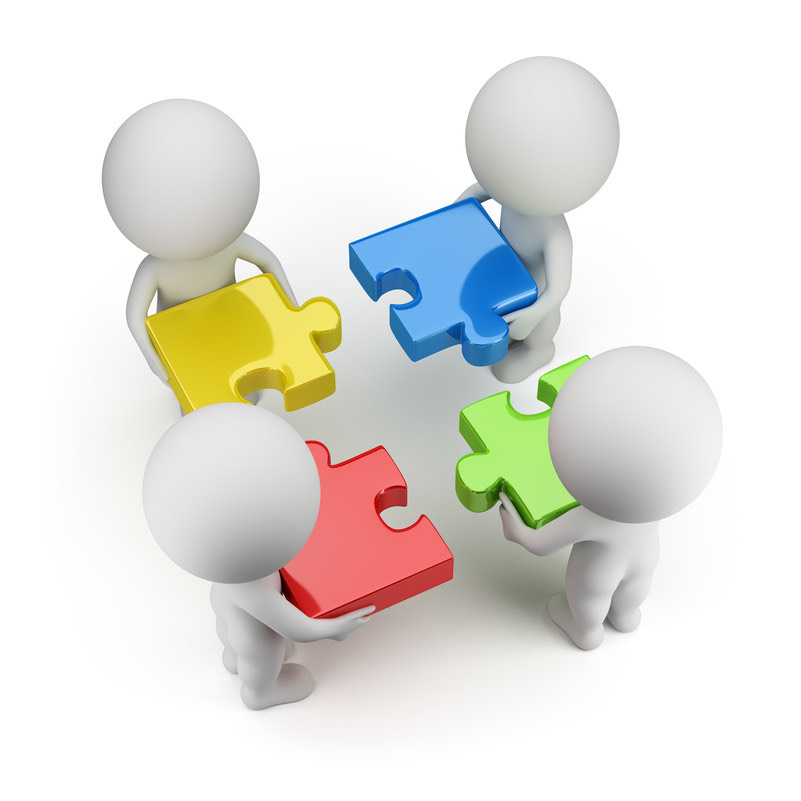 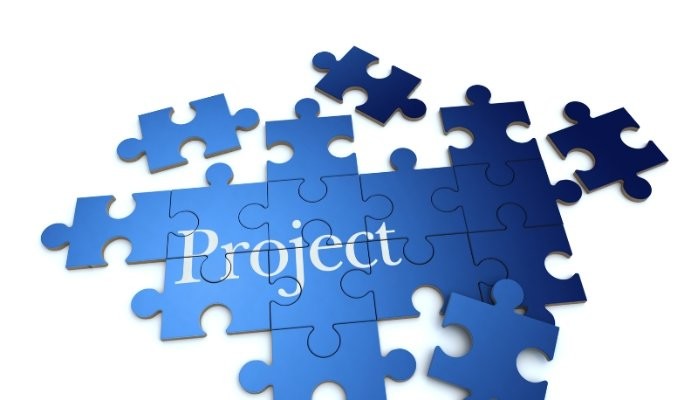 Infot toetatud projektide kohta leiab siit: